How to protect health at job place?
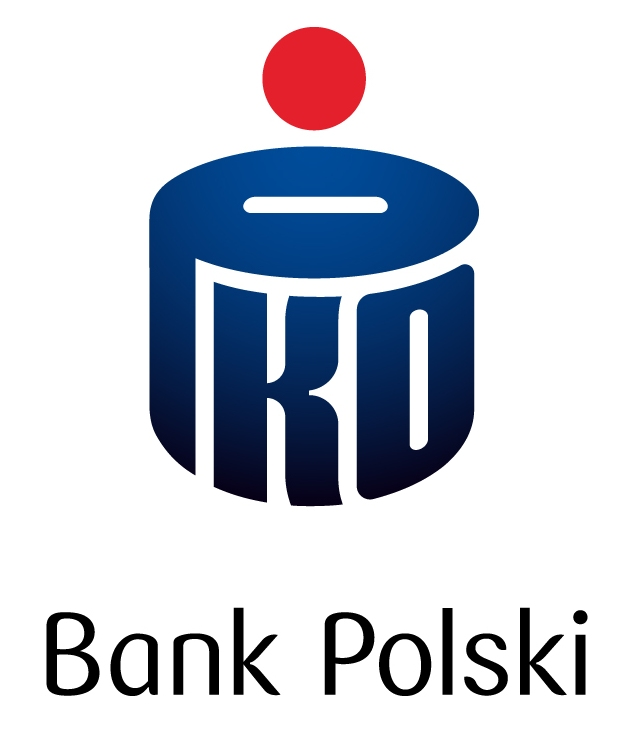 „Health isn’t everything but everything is nothing without health”

                      Artur Schopenhauer
How PKO Bank disseminates health topics in their activities?
My benefit – web platform where every bank employee has an access to account allowing them  full over the funds from the company social funds like:
cinema tickets;
trips abroad;
 summer camps for children;
 gift cards to online shops.
How PKO Bank spread informations about health in their branches?
-Charity runs which helps people in need;
-Sport card in few programmes like MULTISPORT, PURE, 
OK System;
-”PKO after working hours” – supproting employees imiatives leading to integretion thought donating sport, cultural and international events.
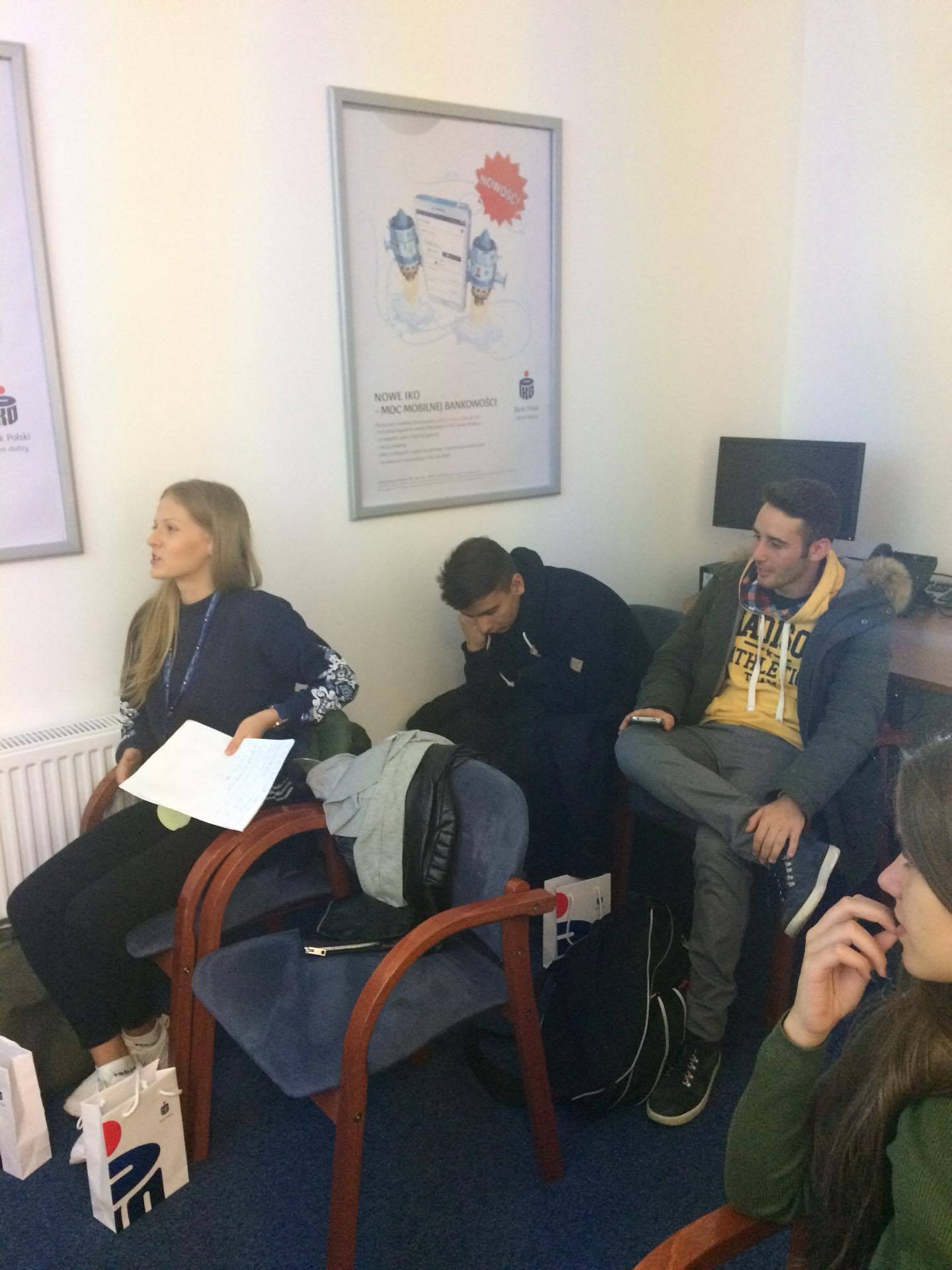 How PKO Bank support the families of employees?
- Family members of employees and members of their family can have a healtcare package bought trought the Bank;
-Former employees and members of their families and family members of Bank retirees through Bank can use fee-based continuation of healthcare.
Thank you for your attention! 
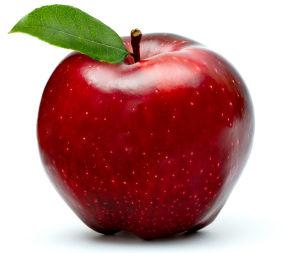 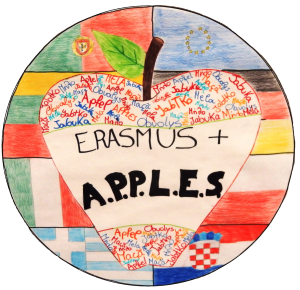